Module 3 : Désarmement, démobilisation et réintégration (DDR)
Leçon
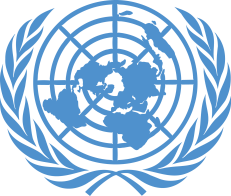 3.6
Désarmement, démobilisation et réintégration (DDR)
Sommaire

Qu’est-ce que le DDR ?
Participants et bénéficiaires
Rôles des UNMO dans le DDR
Résultats d’apprentissage 

 Expliquer l’approche onusienne du DDR

 Identifier les participants, les bénéficiaires et les acteurs 

Décrire le rôle des UNMO au soutien du DDR
Qu’est-ce que le DDR ?
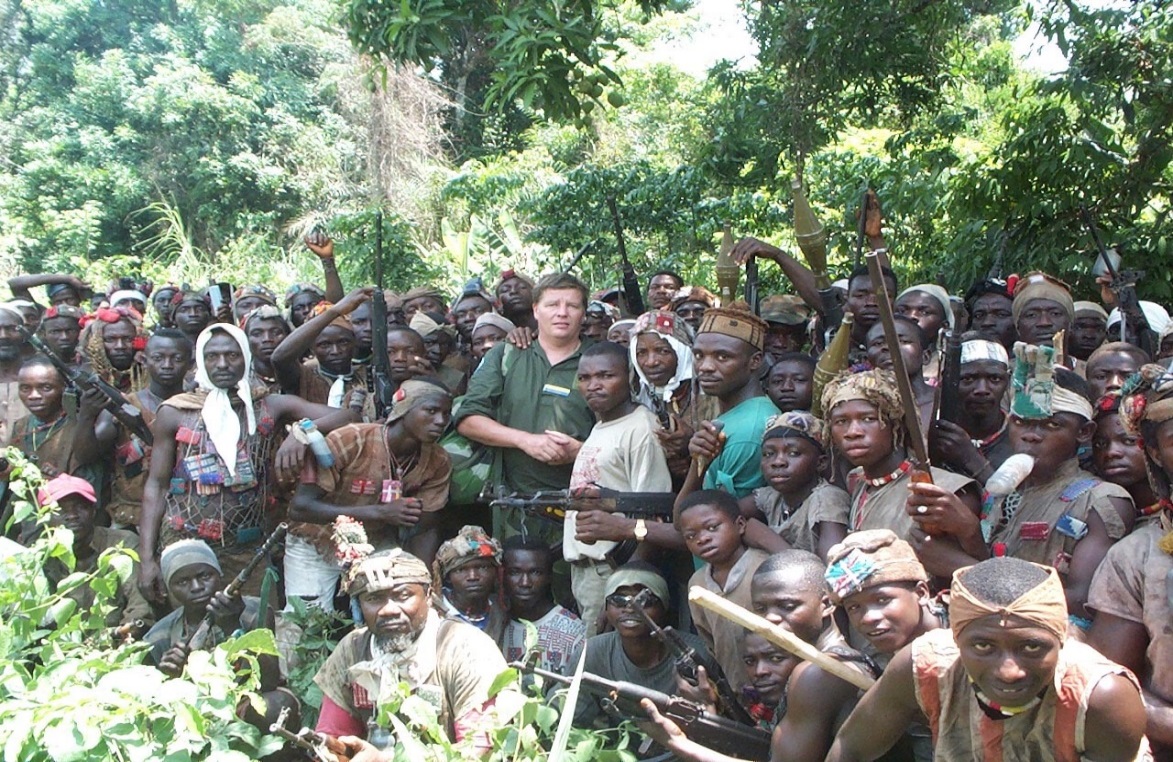 Réintégration après un conflit 
Ex-combattants, groupes armés, personnes enlevées, personnes à charge, rapatriés civils, communautés
Dimension politique, militaire, sécuritaire, humanitaire et socio-économique
Trois composantes du DDR
Démobilisation
Désarmement 
Réintégration
Rapatriement
Réadaptation
Réconciliation
Réimplantation
Réinsertion
Désarmement
Collecte des armes
Documentation
Contrôle et élimination
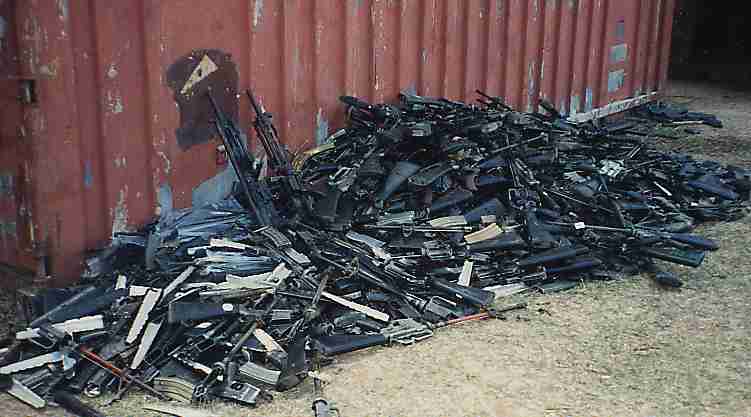 Comment s’effectue le désarmement
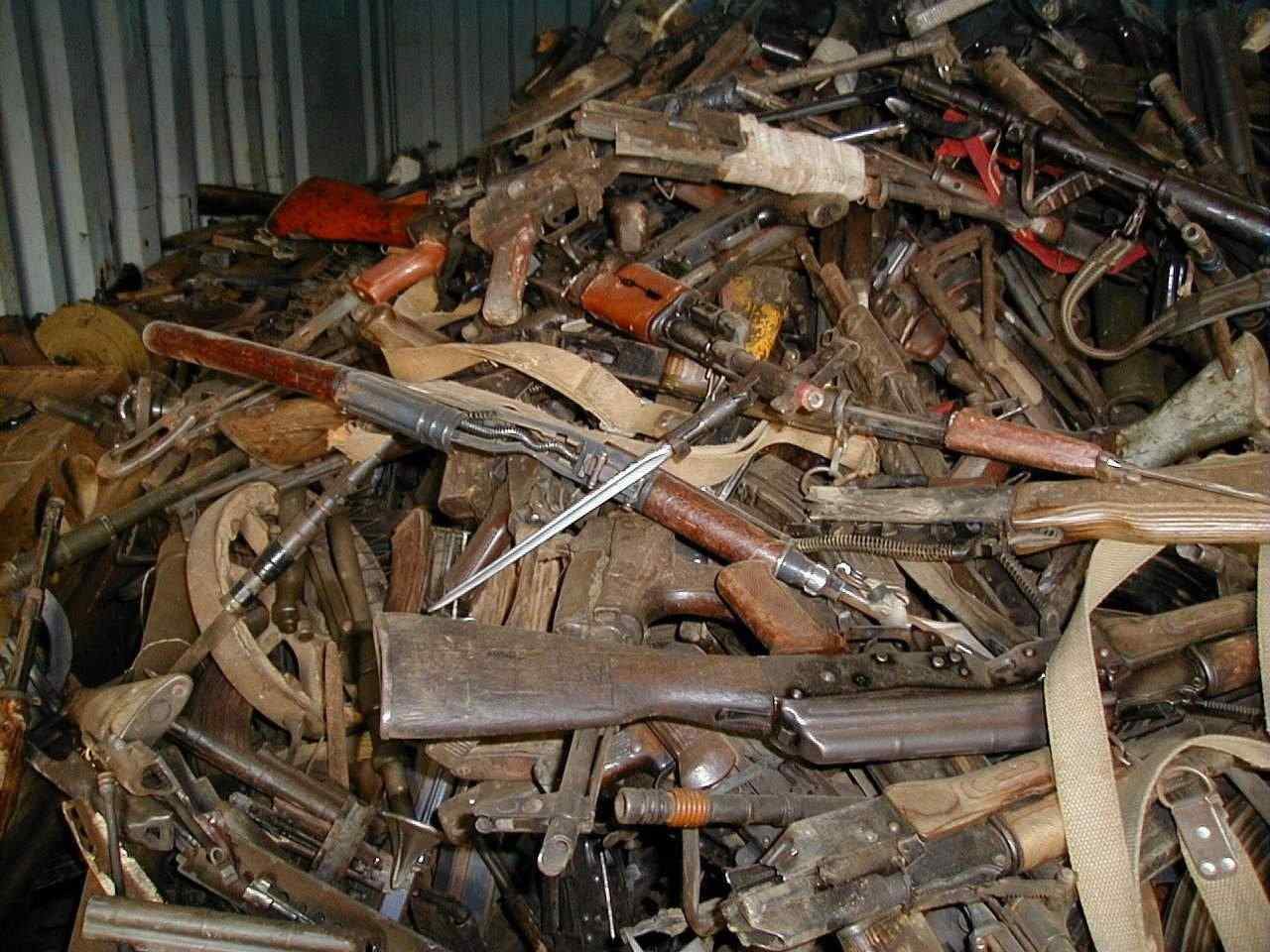 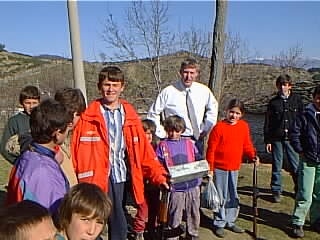 Groupes ciblés
Irréguliers étrangers
Désarmement de la police 
Déminage 
Désarmement par une partie neutre 
Collecte des armes 
Armes légères
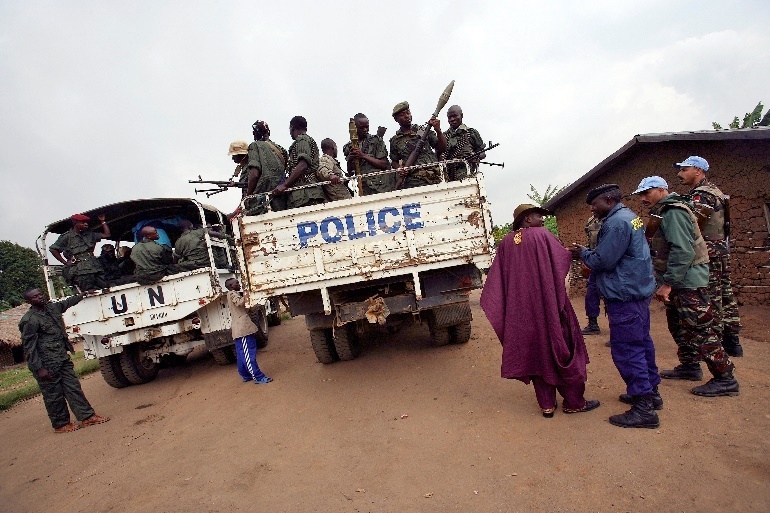 Démobilisation
Libération officielle et contrôlée des combattants actifs de forces armées ou d’autres groupes armés
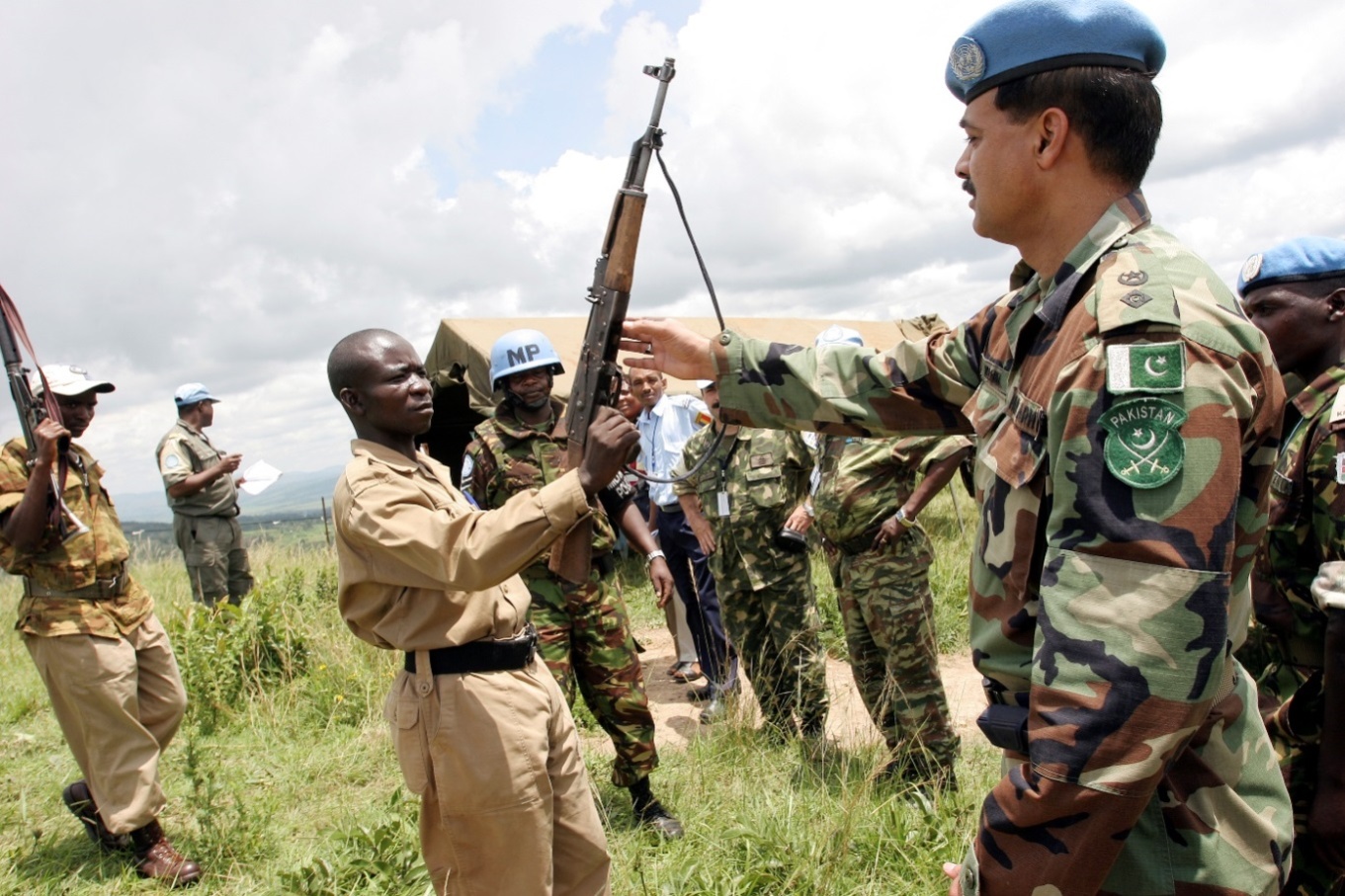 Démobilisation
Éducation
Sport, récréation, divertissement
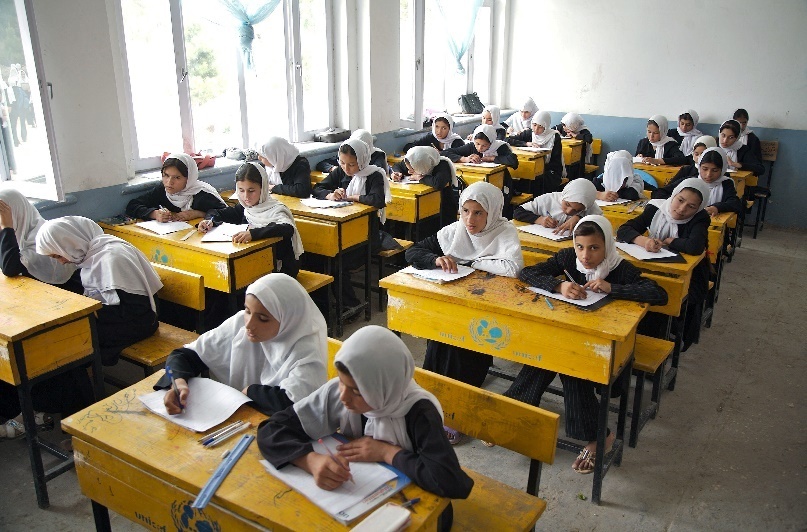 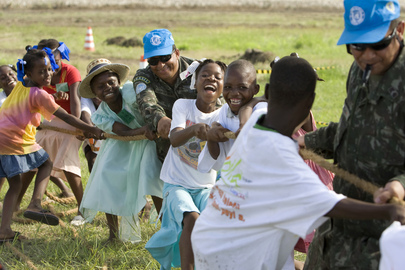 Conseil et orientation d’emploi
Formation professionnelle / agricole
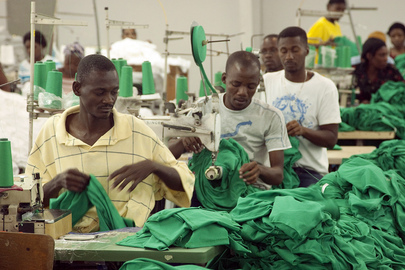 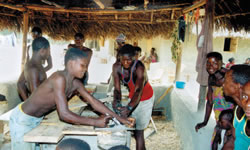 Réintégration
Processus par lequel les ex-combattants acquièrent un statut civil et obtiennent un emploi et un revenu
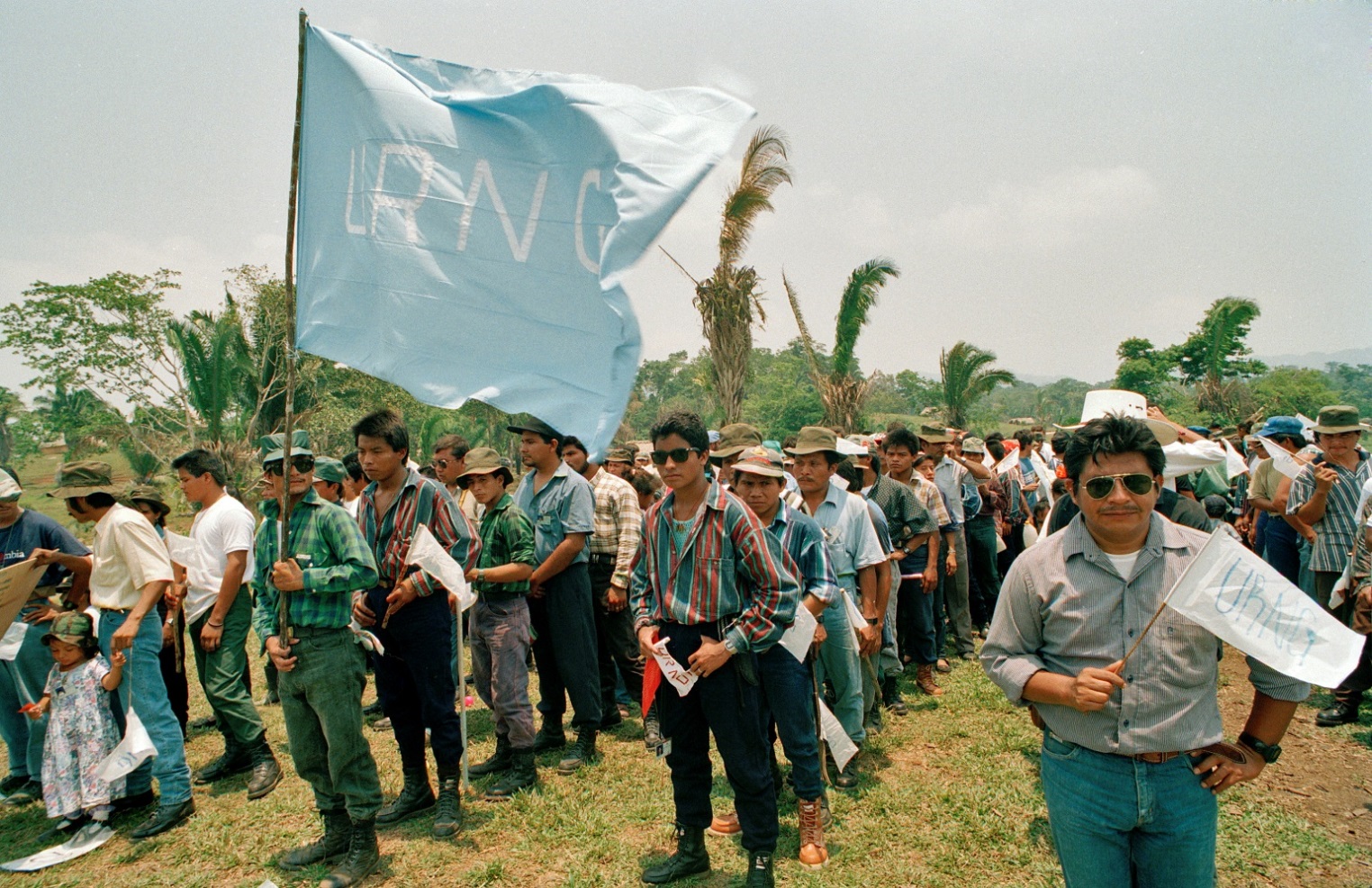 À qui s’adresse le DDR ?
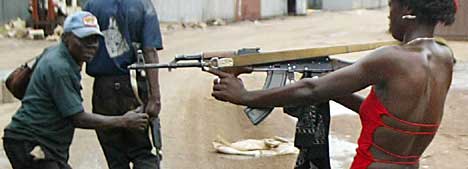 Membres des forces et groupes armés
Personnes enlevées
Personnes à charge
Rapatriés civils 
Communautés
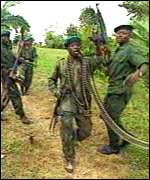 Participants et bénéficiaires
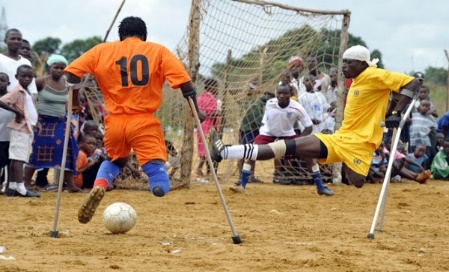 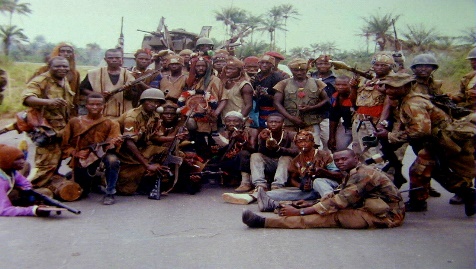 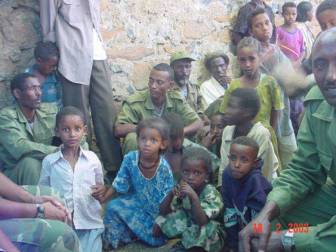 Membres des forces armées
Personnes handicapées
Personnes à charge
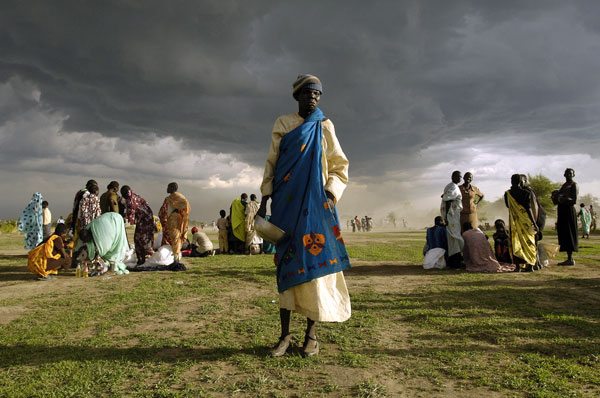 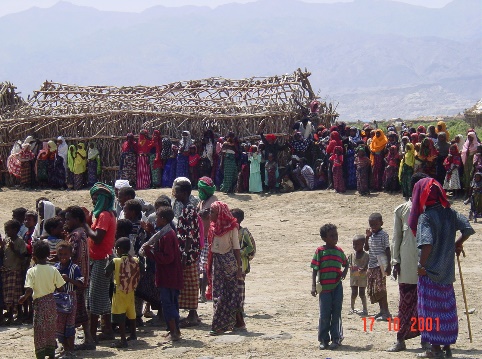 Communautés
Femmes
Jeunes
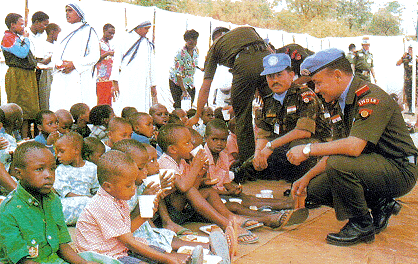 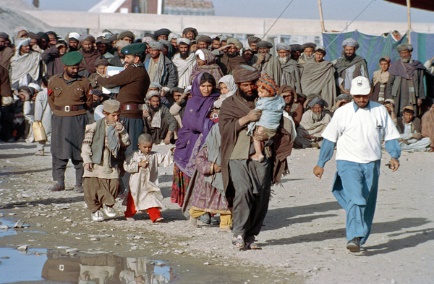 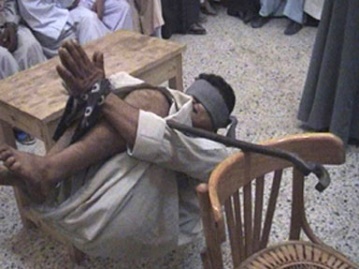 Personnes enlevées
Enfants
Rapatriés civils
Contribution des UNMO au DDR
Recueil d’information et rapports
Diffusion d'information
Engagement communautaire
Suivi du programme et rapports
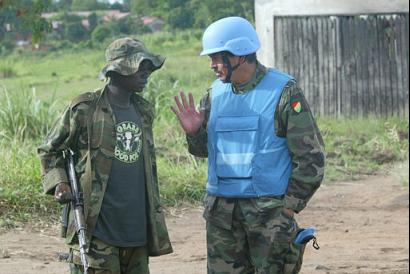 Contribution des UNMO
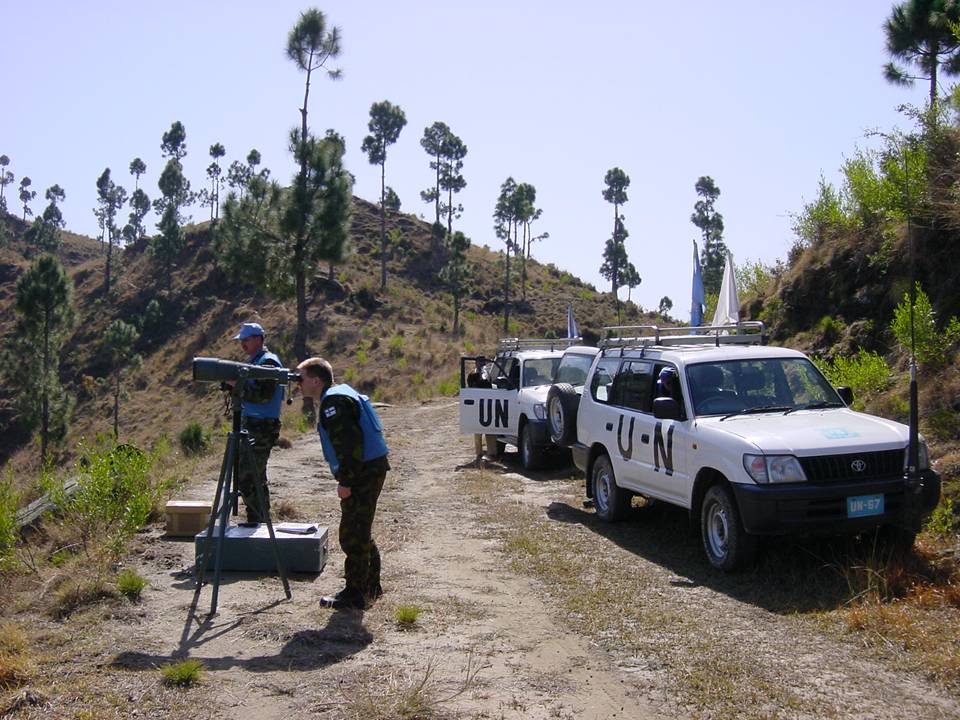 Surveiller la séparation 
Surveiller le retrait et la dissolution 
Centres de réception
Enregistrement et collecte des armes, des munitions et des explosifs
Enregistrement des ex-combattants
Enquêtes
Sélection et évaluation
14
Considérations importantes
Femmes
Jeunes 
Enfants
Personnes handicapées
Genre
Violence sexuelle
Ressources des UNMO
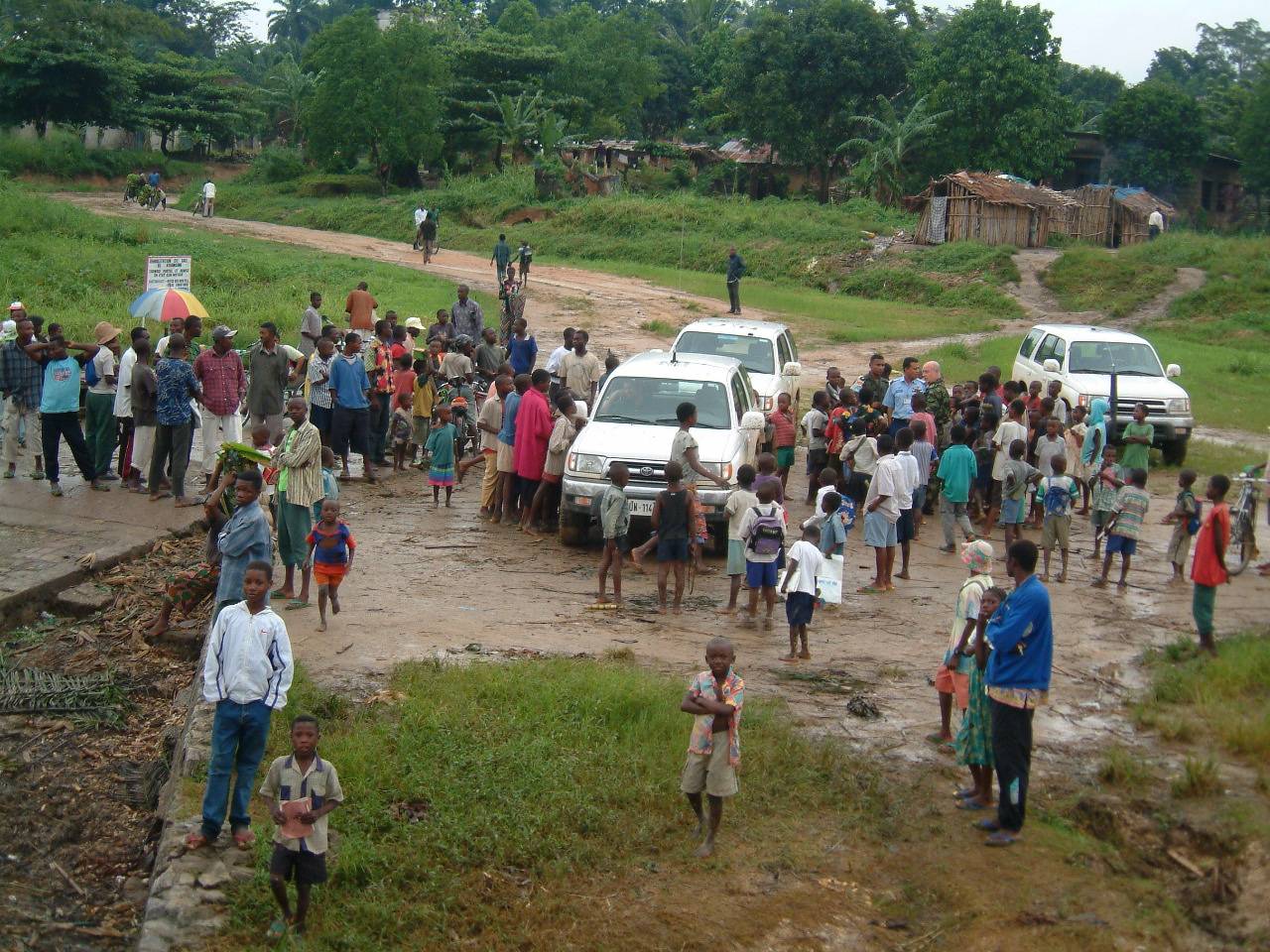 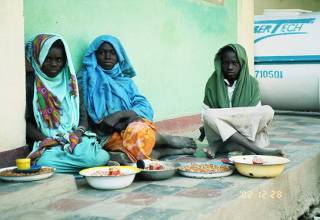 À retenir
Le DDR est un aspect important de la réintégration des groupes armés, des personnes enlevées, des personnes à charge, des rapatriés civils et des communautés après un conflit.
Les observateurs militaires de l’ONU jouent un rôle important dans ce processus.
Questions